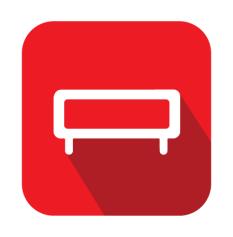 OUTDOOR
Porto Alegre/RS
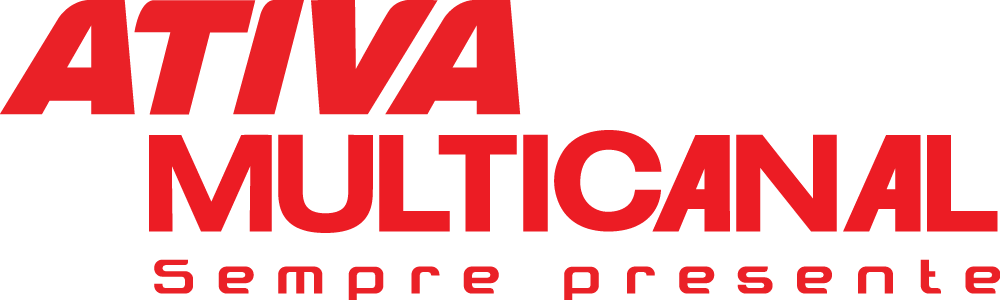 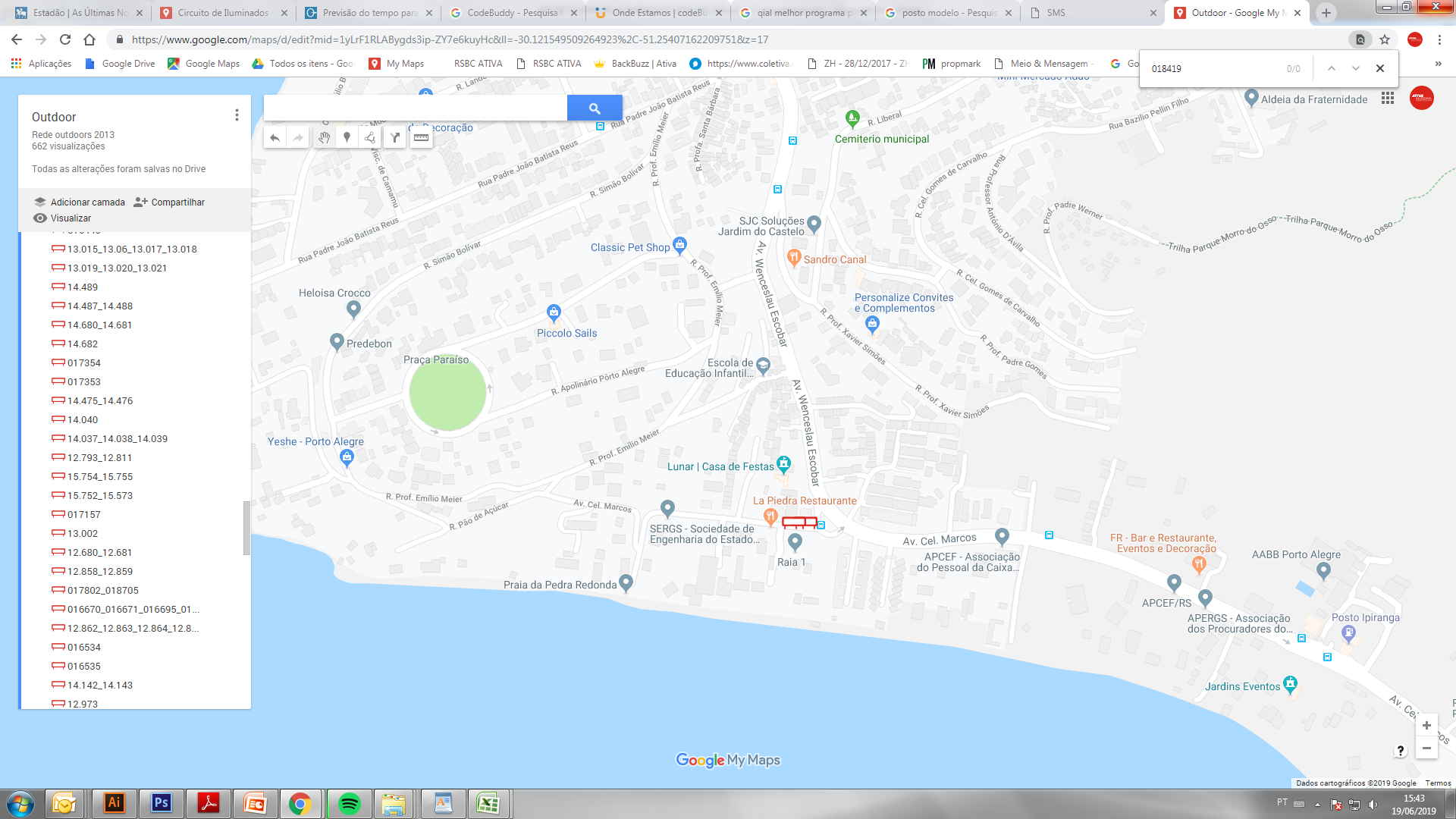 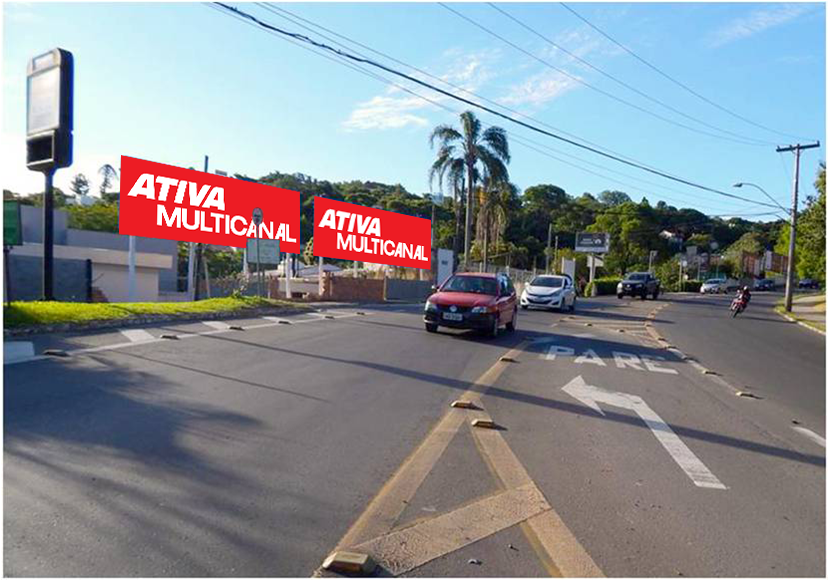 Av. Cel Marcos, 330 – Rótula Av. Wenceslau Escobar – F/ AV. Cel. Marcos

Bairro: Pedra Redonda
Formato: 9 x 3 m

Número/disposição da(s) tabuleta(s)
018419 | 018420
REFERÊNCIAS
 Sociedade de Engenharia do RS
 APCEF 
 Lunar Casa de Festas

Restrição: Imobiliárias
POTENCIAL DE IMPACTOS MENSAIS: 2.525.740*
*EPTC 2014